Виробнича практика з мисливського господарства
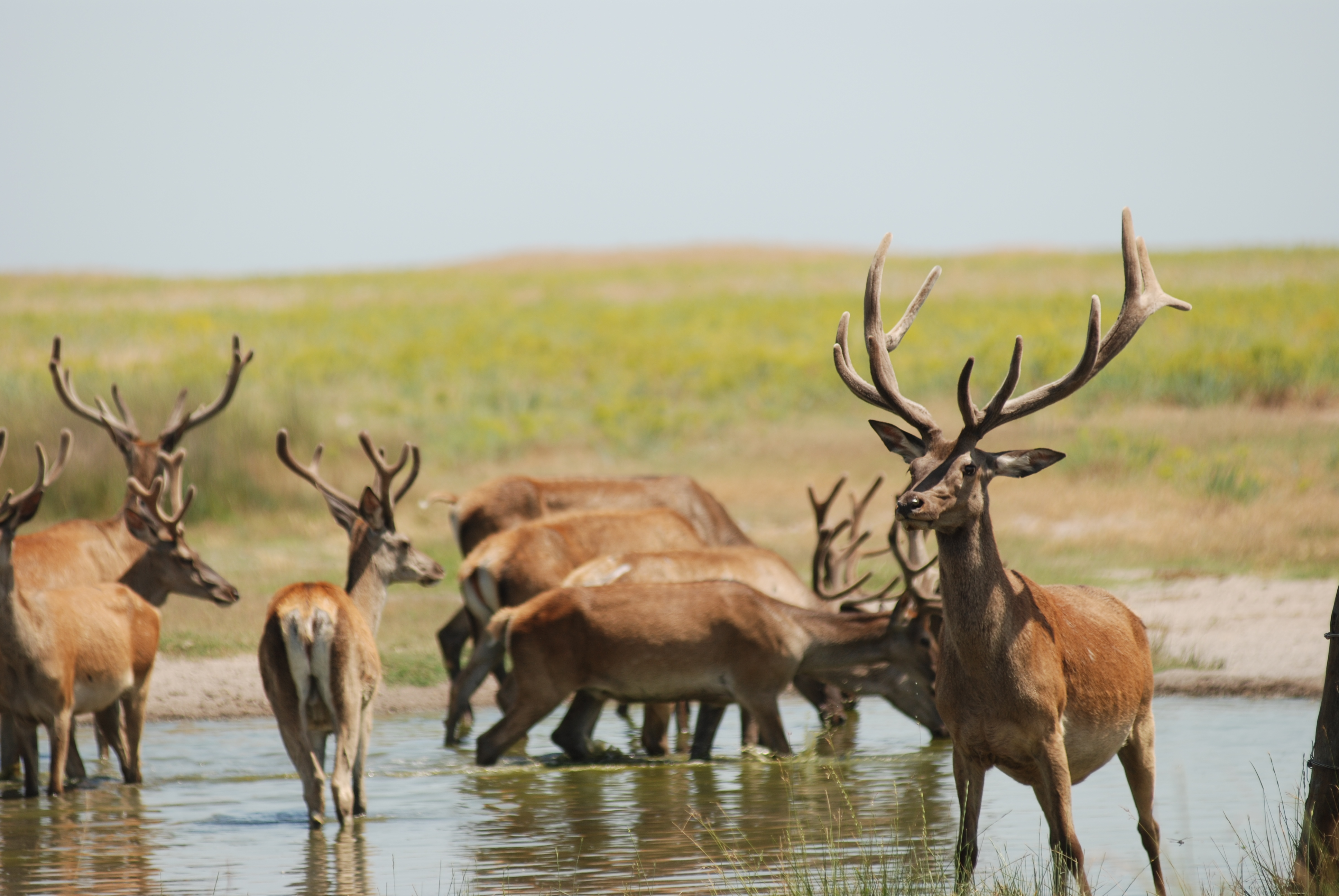 Метою виробничої практики є поглиблення і закріплення знань та практичних навичок із організації та ведення мисливського господарства і підготовка студентів до самостійної роботи у виробничій сфері мисливської галузі.

Завданнями виробничої практики є:
–	поглиблення і закріплення теоретичних знань та набуття практичних навичок роботи у мис- ливському господарстві різних форм власності;
–	адаптація студентів до конкретних виробничих умовах, оволодіння професіним досвідом та підготовка майбутнього фахівця до самостійної трудової діяльності;
–	засвоєння сучасних методів, форм організації та ведення мисливського господарства з ви- значенням заходів щодо охорони, раціонального використання, відтворення мисливських тварин, збереження та поліпшення стану мисливських угідь;
–	набуття необхідних умінь, навичок і досвіду практичної роботи за фахом на базі конкретно- го суб’єкта господарювання;
–	оволодіння технологічними схемами, установками й устаткуванням щодо захисту, охорони та використання мисливських ресурсів;
–	ознайомлення з науково-дослідною, інноваційною, маркетинговою, менеджерською діяль-
 ністю підприємств мисливської галузі;
–	оволодіння методами і прийомами системного аналізу, планування, прогнозування і регу- лювання економічних, технологічних та екологічних показників діяльності мисливських підприємств.
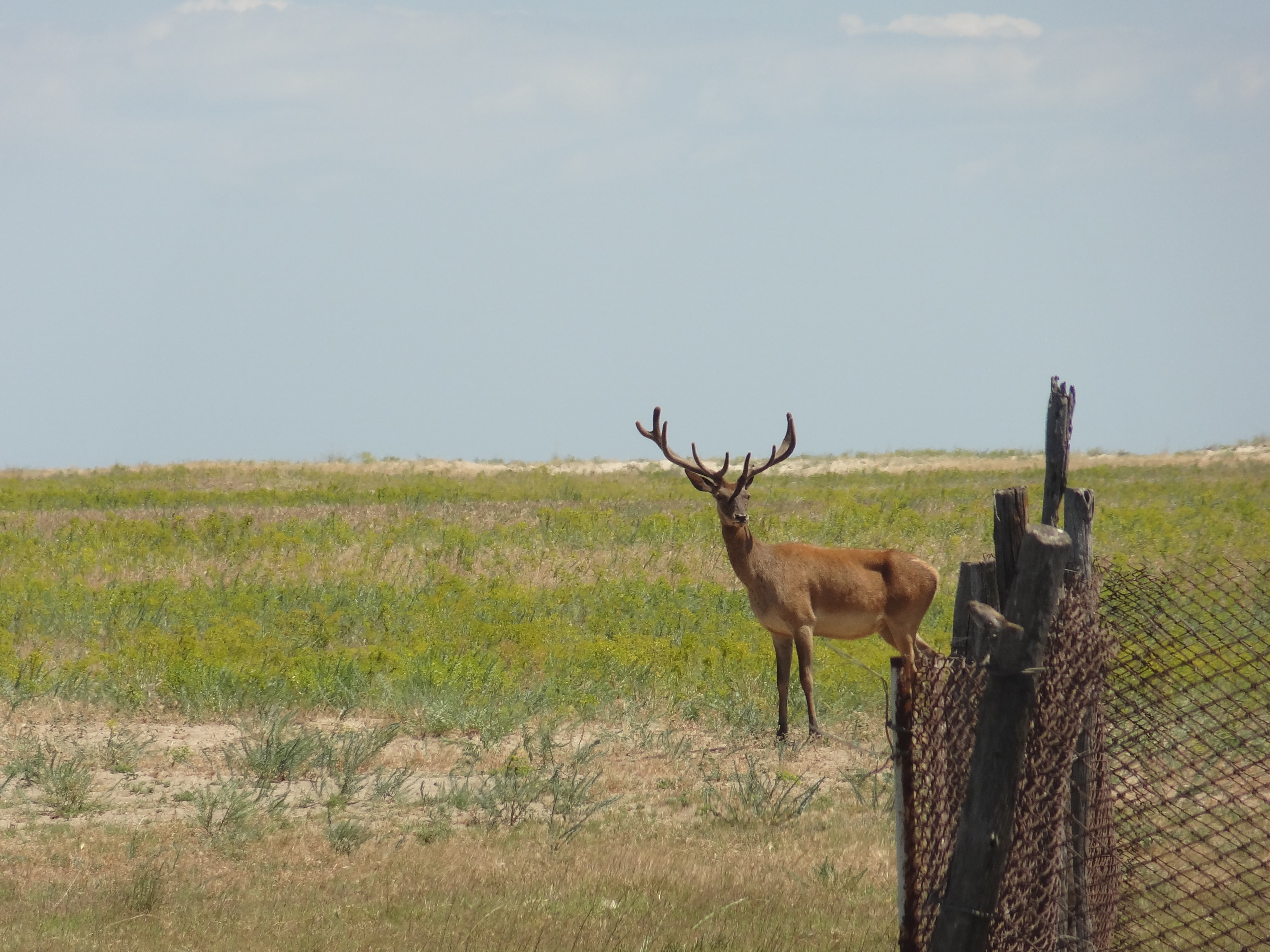 За підсумками виробничої практики студент повинен знати:
–	цілі, предмет діяльності та складові елементи сучасного підприємства мисливської галузі;
–	сучасні методи ведення мисливського господарств;
–	основні напрями сучасних наукових досліджень у галузі;
–	основні обов’язки та принципи роботи мисливствознавця господарства;
–	етапи вирішення прикладних завдань;
–	технологічні схеми, установки й устаткування щодо захисту, охороні та використан-ню мисливських тварин;
–	форми та методи організації господарчої діяльності підприємства мисливської галузі;
–	основи управлінського обстеження підприємства, стратегію, принципи і методи управління ресурсами диких тварин;
–	особливості способів полювання;
–	техніку безпеки на підприємстві;
–	сучасні вимоги до оформлення документації мисливських господарств.
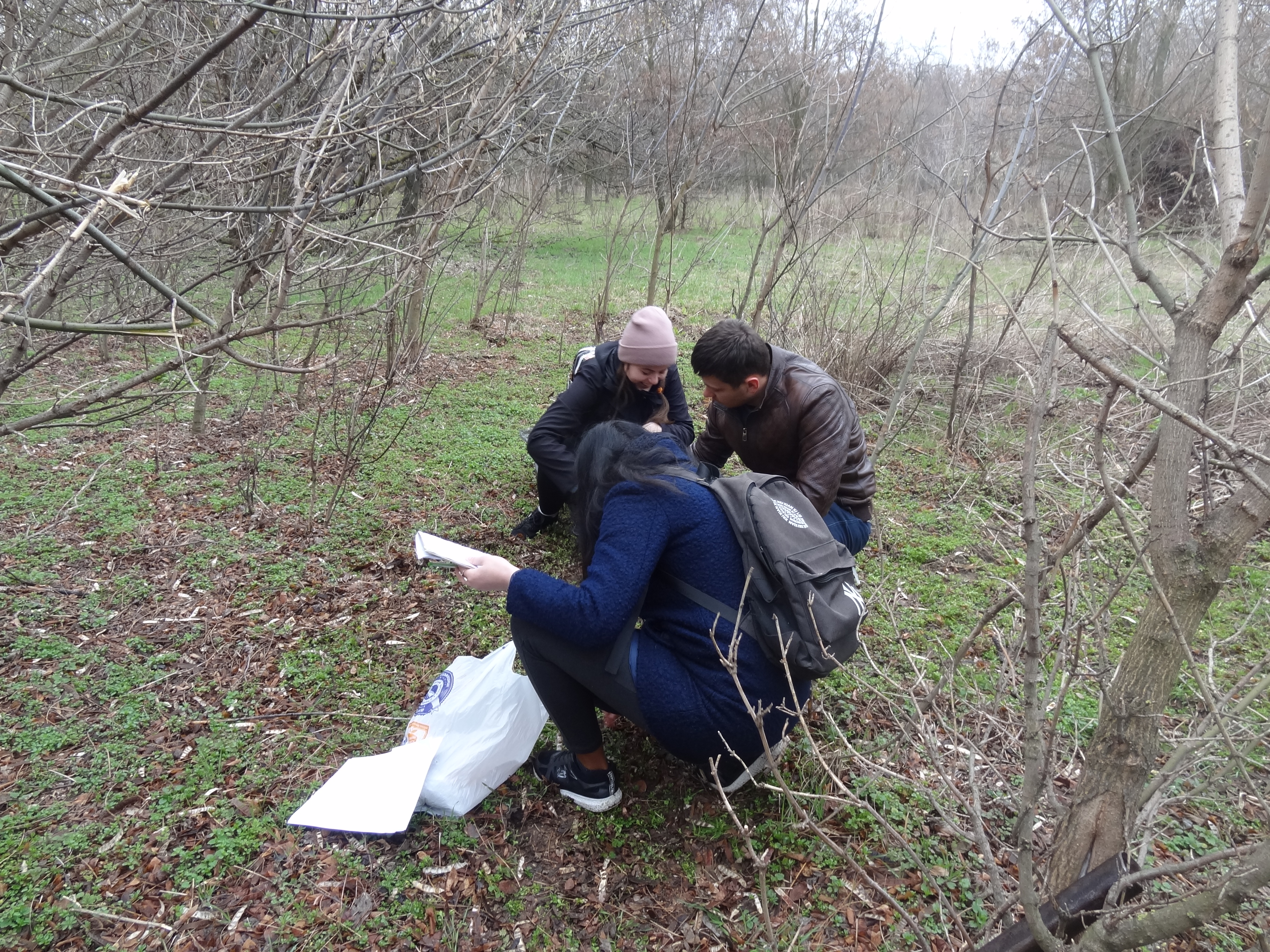 За підсумками виробничої практики студент повинен уміти:


–	підбирати методи і методики ведення мисливського господарства, які забезпечують режим охорони, раціональне використання, відтворення мисливських тварин, збереження та по- ліпшення стану угідь і підвищення якості продукції мисливства та мисливського господарс- тва;
–	самостійно керувати науково-господарськими процесами організаційно-виробничої діяль- ності підприємств мисливського спрямування, враховуючи їхній природничий та кадровий потенціал;
–	аналізувати інформацію єгерської служби про стан ресурсів об’єктів мисливської фауни;
–	самостійно і творчо застосовувати знання та вміння з популяційної екології мисливських тварин для ефективного залучення мисливців до вирішення проблем, які виникають при їх раціональному використанні;
–	виявляти переваги та недоліки в організації управління мисливським підприємством та пер- соналом, розробляти пропозиції щодо його вдосконалення;
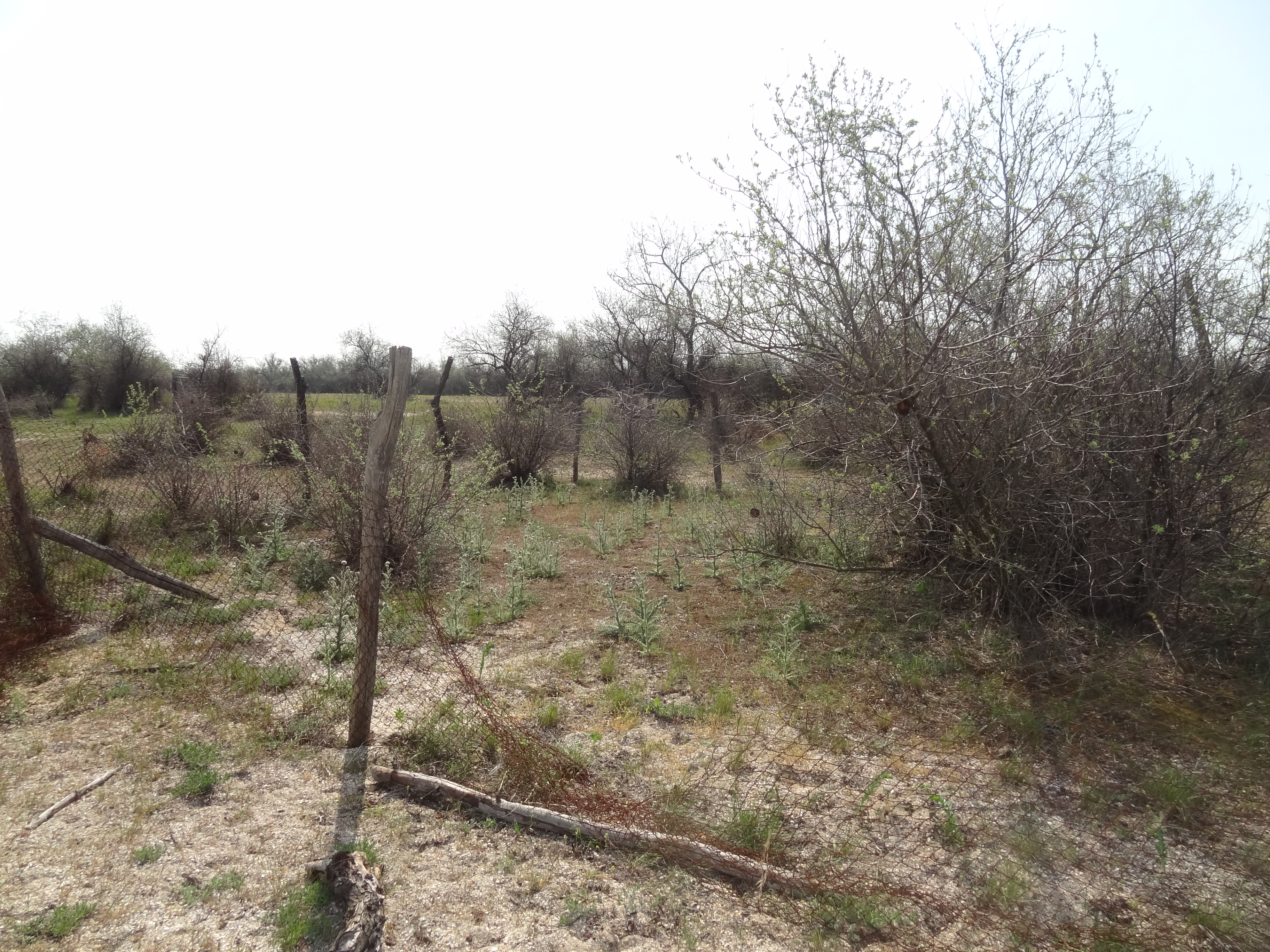 –	визначати особливості впливу різних способів полювання на відтворення запасів мисливсь- ких тварин, на трудомісткість полювань, на можливість вибіркового добування мисливсь- ких тварин;
–	розробляти та застосовувати різні методи попередження втрат дичини в агроценозах і на транспортних магістралях;
–	розробляти та застосовувати заходи щодо інтродукції диких тварин;
–	складати звіти про виконану роботу, аналізувати і надавати оцінку діяльності мисливського господарства;
–	розробляти заходи щодо покращення роботи мисливського господарства і його природоо- хоронного підрозділу;
–	проводити збір наукового матеріалу;
–	обробляти, аналізувати та інтерпретувати результати досліджень; розв’язувати прикладні задачі засобами програмного забезпечення.
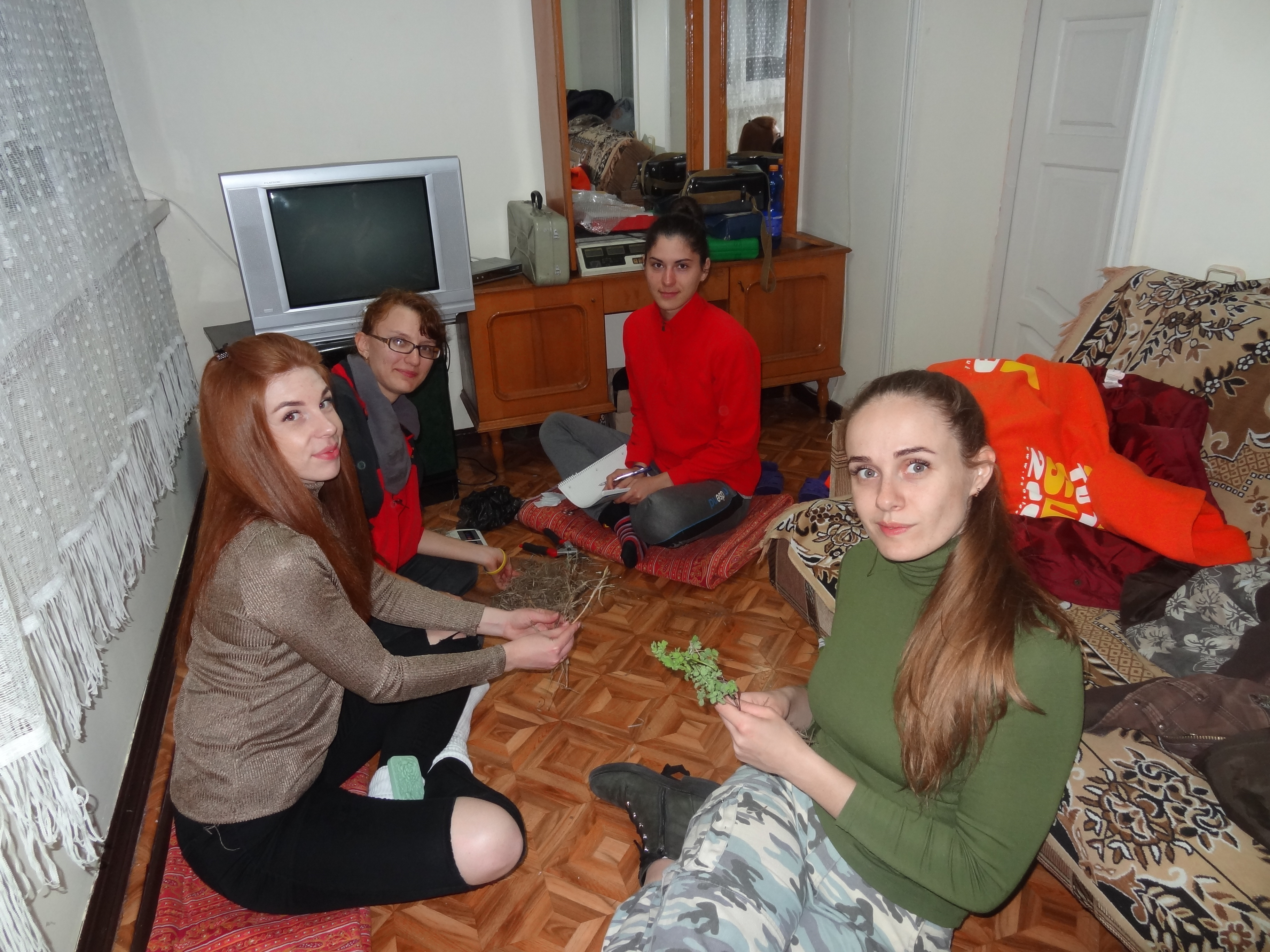 Компетентності
Загальні компетентності:

-	здатність виявляти і вирішувати професійні проблеми та задачі;
-	знання і розуміння предметної області професійної діяльності;
-	здатність діяти на основі етичних принципів і стандартів роботи;
-	здатність оцінювати та забезпечувати якість виконуваних робіт;
-	здатність діяти соціально відповідально та свідомо.

Фахові компетентності спеціальності:

-	здатність до оцінки та моніторингу стану об’єктів роботи та середовища;
-	здатність виявляти ресурси для розв’язання;
-	здатність аналізувати та прогнозувати з метою підвищення ефективності роботи;
-	здатність організовувати спільну діяльність з державними і недержавними установами;
-	здатність аналізувати стан, причини виникнення, динаміку і наслідки тих чи інакших проблем;
-	розробляти моделі і програми роботи.
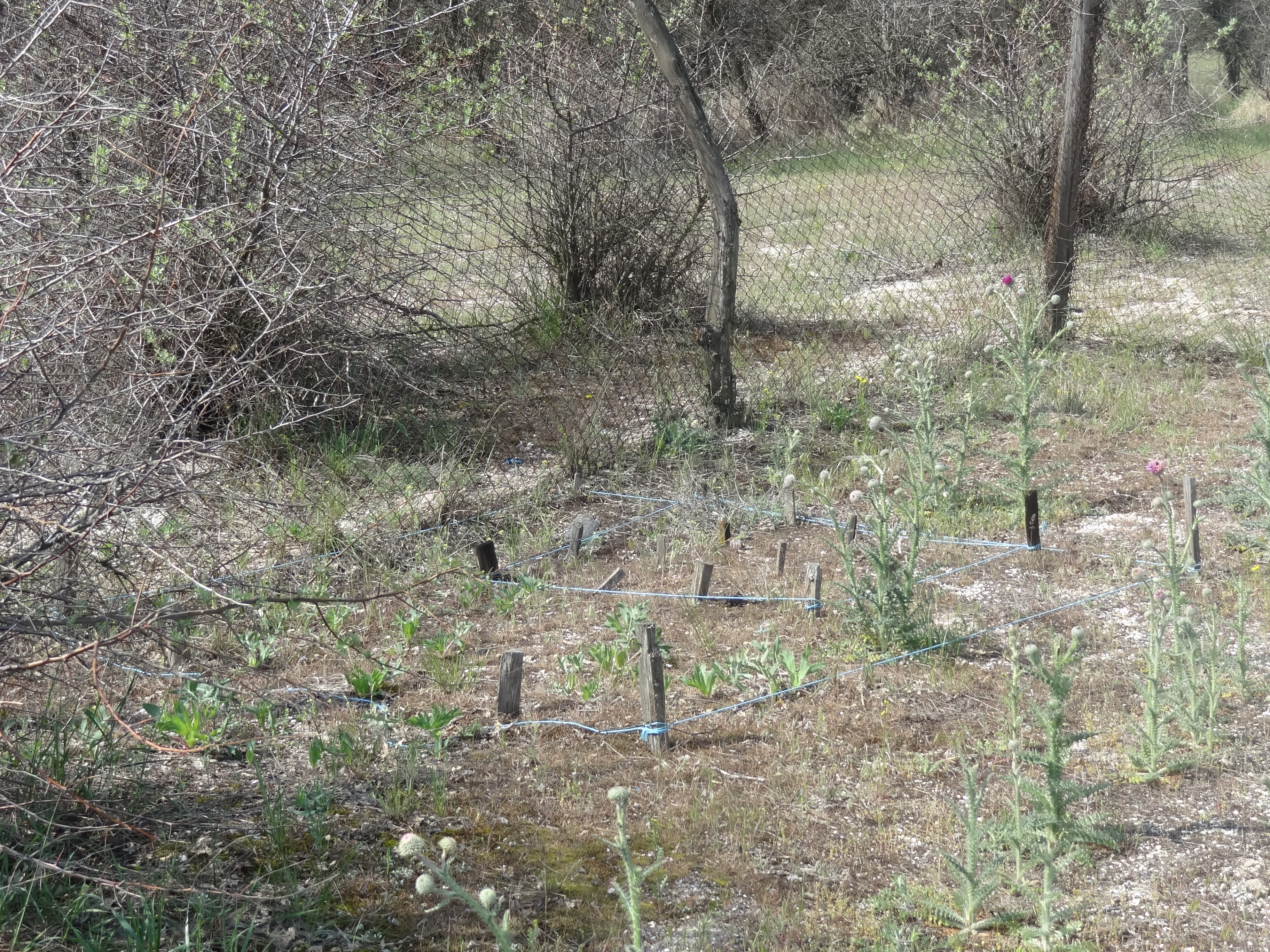 Також під час практики студенти повинні зібрати та опрацювати матеріали з таких питань:

–	стан умов, безпека праці і система управління охороною праці на підприємствах мисливсь- кої галузі;
–	методи оцінки ефективності заходів з охорони праці на підприємствах мисливської галузі;
–	санітарно-гігієнічна характеристика виробничих умов і заходи попередження травматизму та профзахворювань на підприємствах мисливської галузі.

У звіті з проходження виробничої практики доцільно виокремити розділі «Охорона праці» (обсяг 3-5 сторінок) у якому доцільно навести аналіз роботи служби охорони праці на підприємстві (базі практики), а саме: організація навчання, інструктажів і перевірки знань з охорони праці; проведення паспортизації робочих місць; забезпечення працівників правилами, стандартами, положеннями, інструкціями; участь у розслідуванні нещасних випадків на підприємстві на аналіз їх причин і заподіяної шкоди; організація контролю проходження медоглядів працівників; прийоми пропаганди безпечних і нешкідливих умов праці.
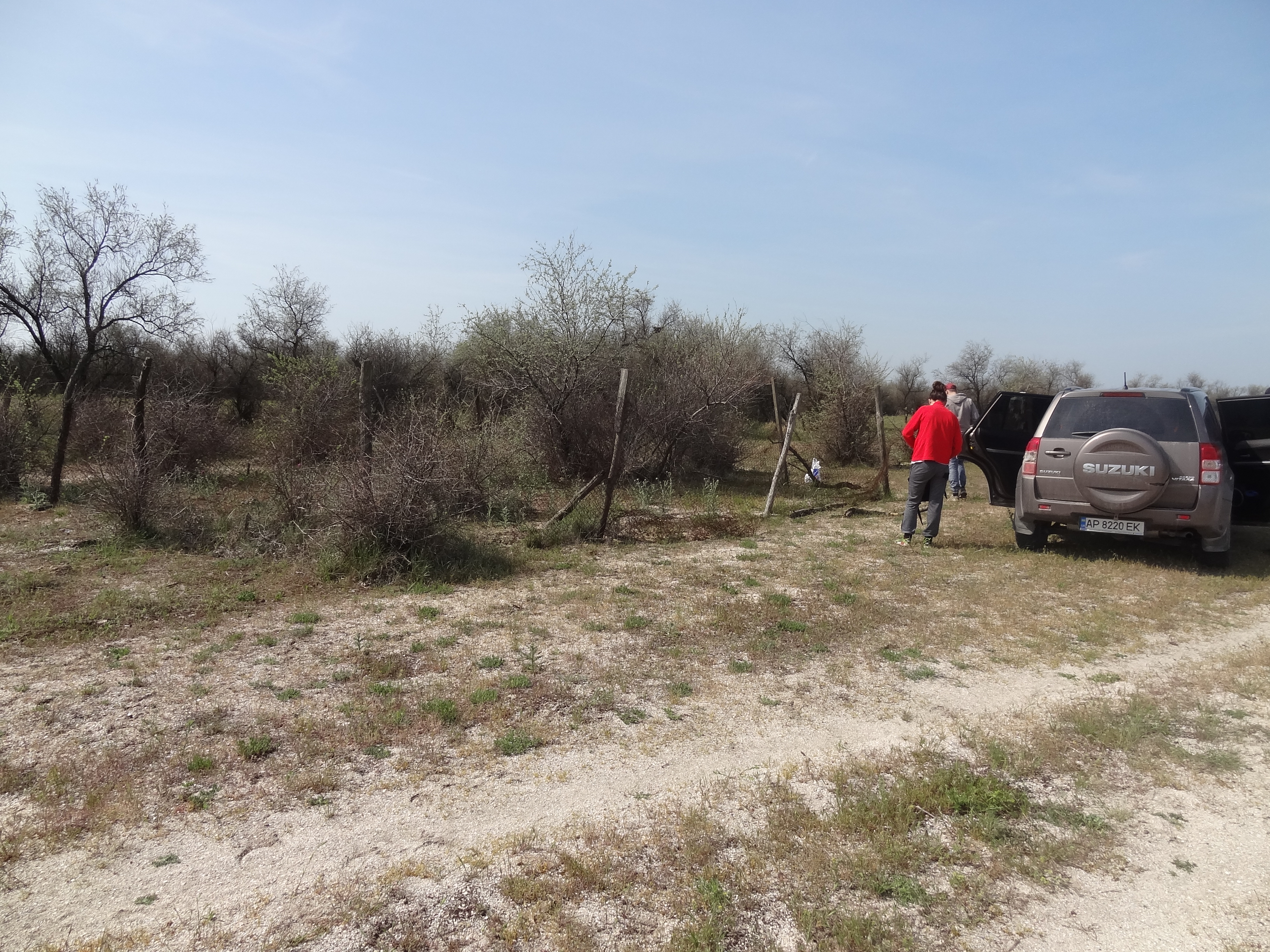 Підведення підсумків практики

Підсумковий контроль проводиться на заключному етапі практики. У виробничій характеристиці відображаються питання, виконані студентом відповідно до програми практики, ставлення до роботи, засвоєння виробничих навичок зі спеціальності, стосунки з колективом, особиста участь у суспільно-громадському житті та ін.
Презентація та захист звіту проводиться публічно на підсумковій конференції, оцінюється комісією, яка призначається завідувачем кафедри. До складу комісії входять керівник практики та викладачі кафедри.
При оцінюванні роботи студента на практиці враховується характеристика надана керівником практики від підприємства. За результатами захисту виставляється диференційована оцінка. Для оцінювання знань використовують національну чотирибальну шкалу та стобальну шкалу оцінювання ECTS.